Social Networking and Semantics
Marc Smith
Microsoft Live Community Research
masmith@microsoft.com
What is social media?
A Sociological Frame:

Collective Goodsproduced through Computer-Mediated Collective Action
Collective Action Dilemma Theory
Central tenet
Individual rationality leads to collective disaster
Phenomena of interest
Provision and/or sustainable consumption of collective resources
Public Goods, Common Property, "Free Rider” Problems, Tragedies
Signaling intent
Methods
Surveys, interviews, participant observation, log file analysis, computer modeling
(Axelrod, 1984; Hess, 1995; Kollock & Smith, 1996) 

Community Computer Mediated Collective Action
Motivations for contribution to computer mediated public goods
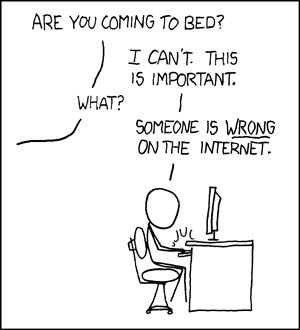 Source: xkcd, http://xkcd.com/386/
4
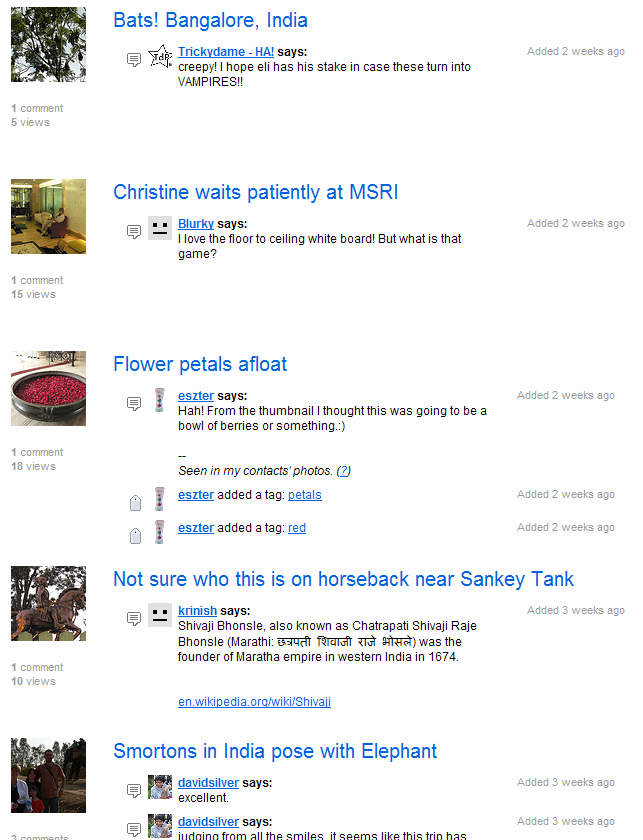 Seeing that my pictures get seen by family and friends
Colleague adds better tags to my photos!
Stranger translates foreign (to me) content in my public photos!
Some Dimensions of Social Media
How large are the social groups producing and consuming social media?
How large and interactive are the objects produced and consumed?
What does it mean to own a social media object?
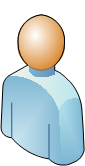 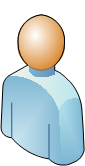 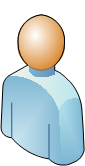 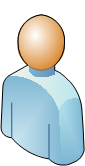 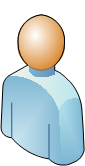 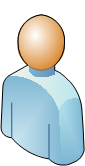 Producers
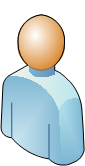 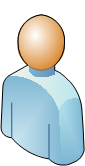 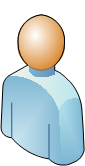 Small Groups
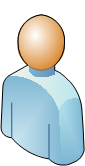 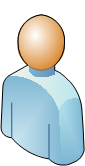 Individuals
How large are the social groups producing and consuming social media?
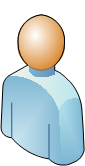 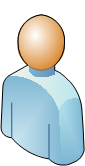 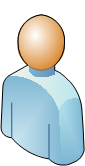 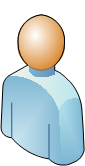 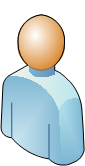 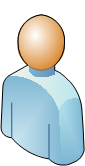 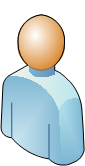 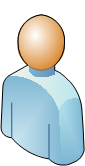 Consumers
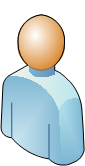 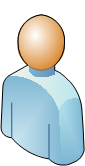 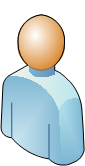 Large Groups
Individuals
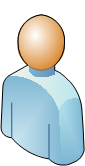 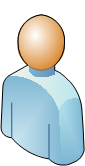 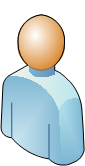 Small Groups
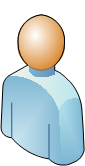 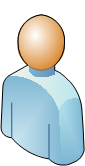 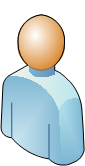 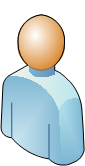 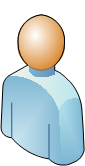 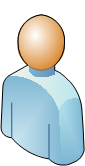 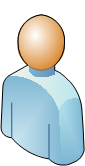 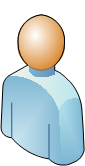 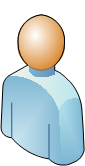 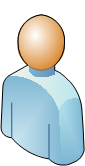 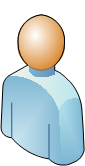 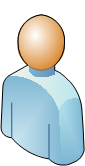 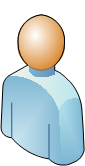 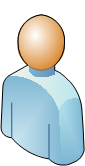 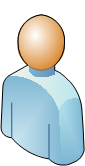 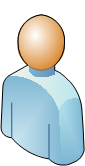 Large Groups
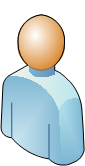 Dimensions of Social Media:How large are the pieces of social media?How interactive is the rate of exchange?
Who owns social media content?
Dimensions of Social Media:
Who can exercise what property rights over social media?
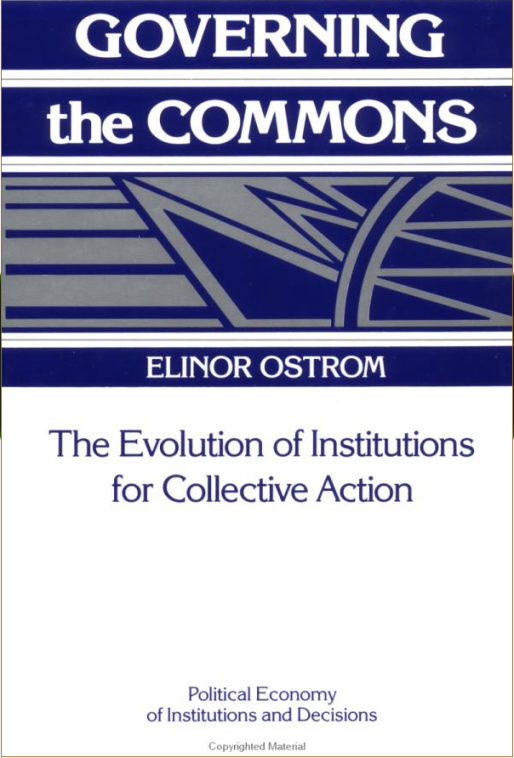 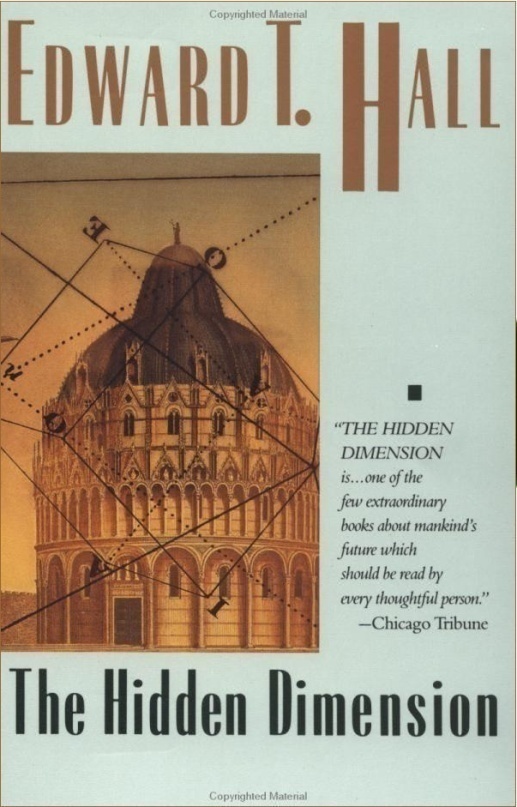 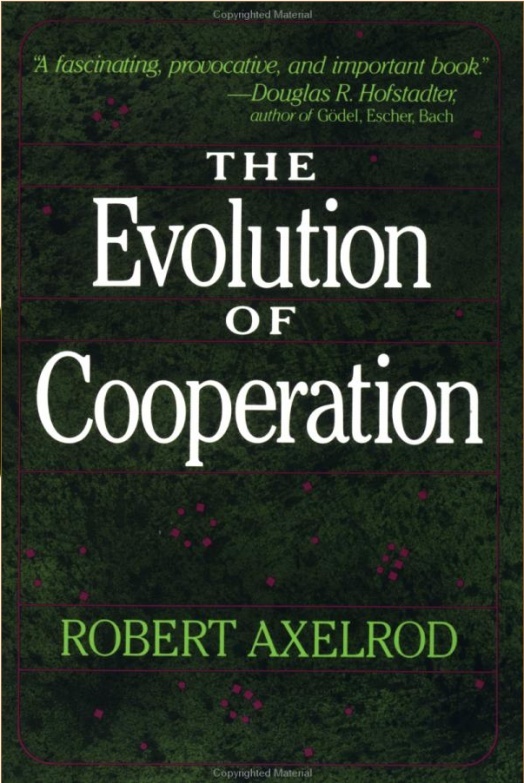 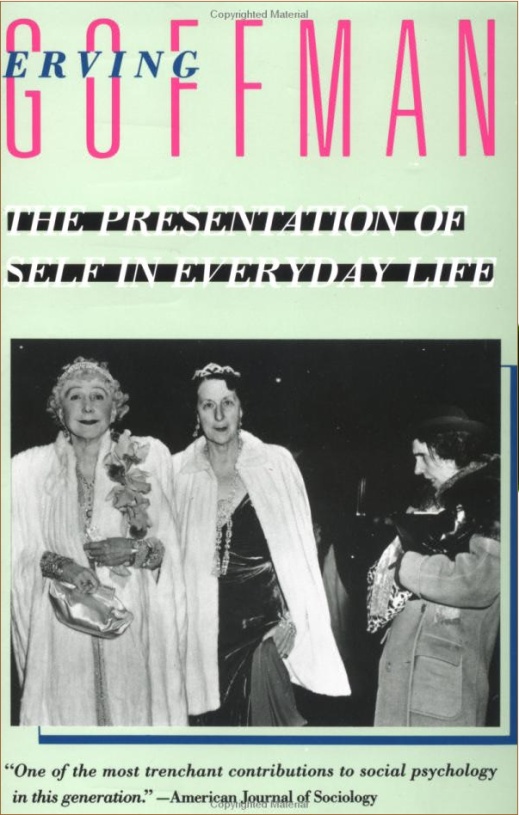 Hardin, Garrett. 1968/1977. “The tragedy of the commons.”  Science 162: 1243-48. Pp. 16-30 in Managing the Commons, edited by G. Hardin and J. Baden. San Francisco:  Freeman.
Wellman, Barry. 1997. “An electronic group is virtually a social network.” In S. Kiesler (Ed.), The Culture of the Internet. Hillsdale, NJ: Lawrence Erlbaum.
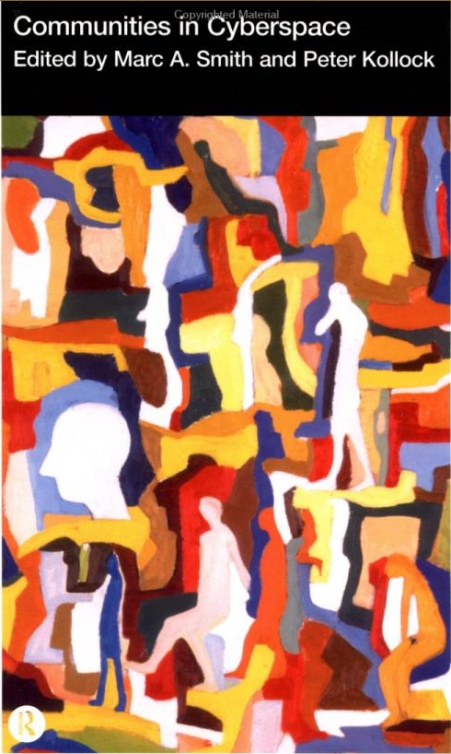 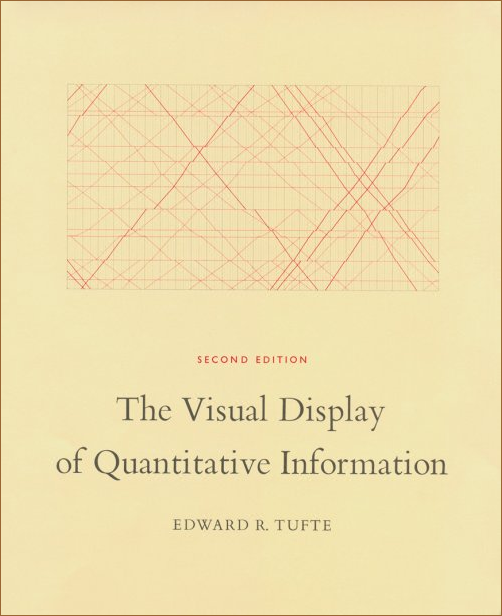 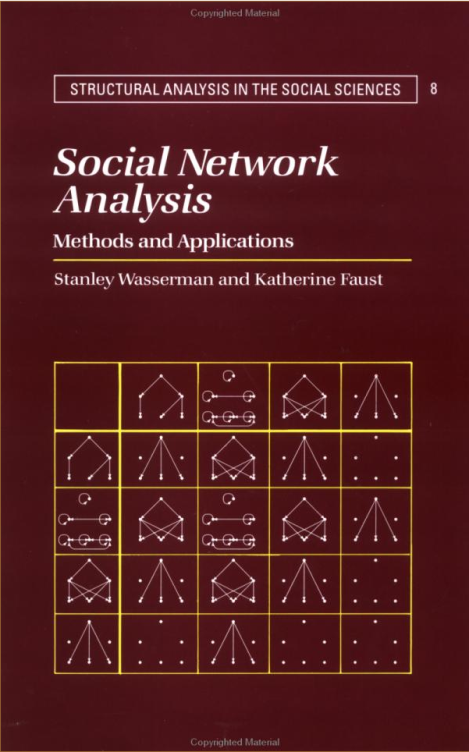 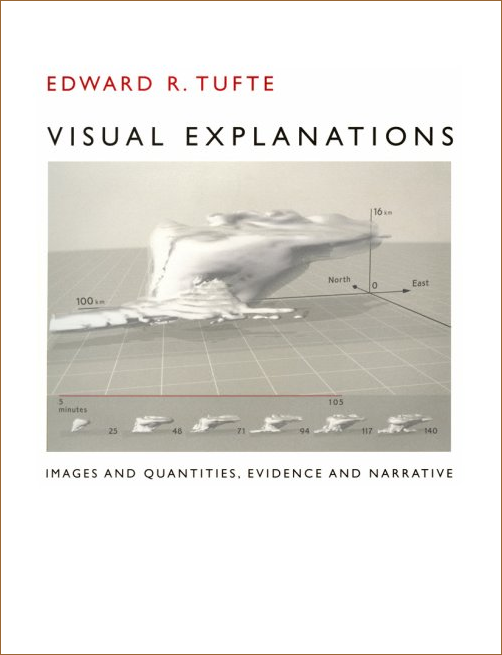 10
Social NetworkTheory
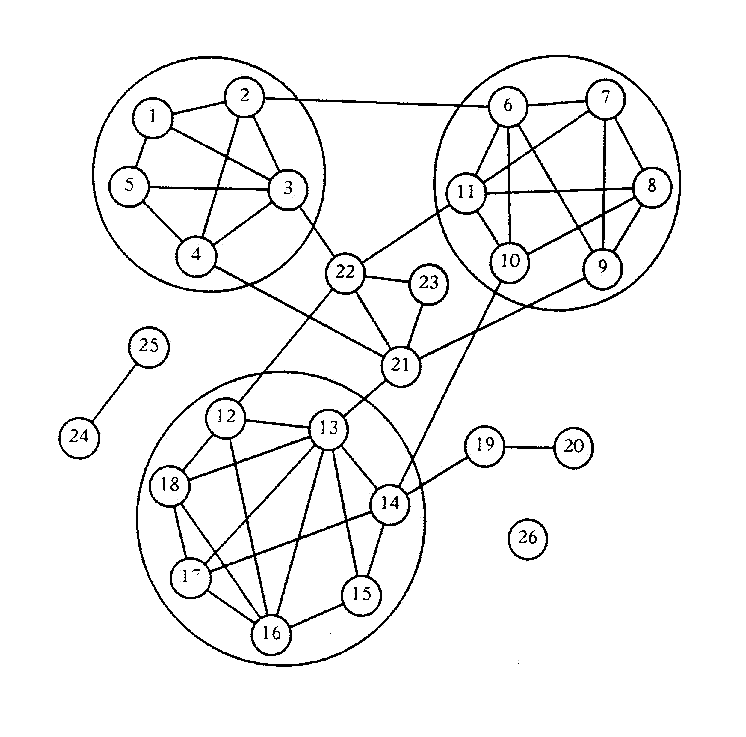 Central tenet  
Social structure emerges from the aggregate of relationships (ties) among members of a population
Phenomena of interest
Emergence of cliques and clusters from patterns of relationships
Centrality (core), periphery (isolates), betweenness
Methods
Surveys, interviews, observations, log file analysis, computational analysis of matrices
(Hampton &Wellman, 1999; Paolillo, 2001; Wellman, 2001)
Source: Richards, W. (1986). The NEGOPY network analysis program. Burnaby, BC: Department of  Communication, Simon Fraser University. pp.7-16
Problem:   No network chart in Excel
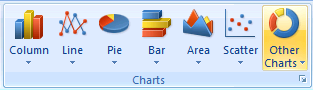 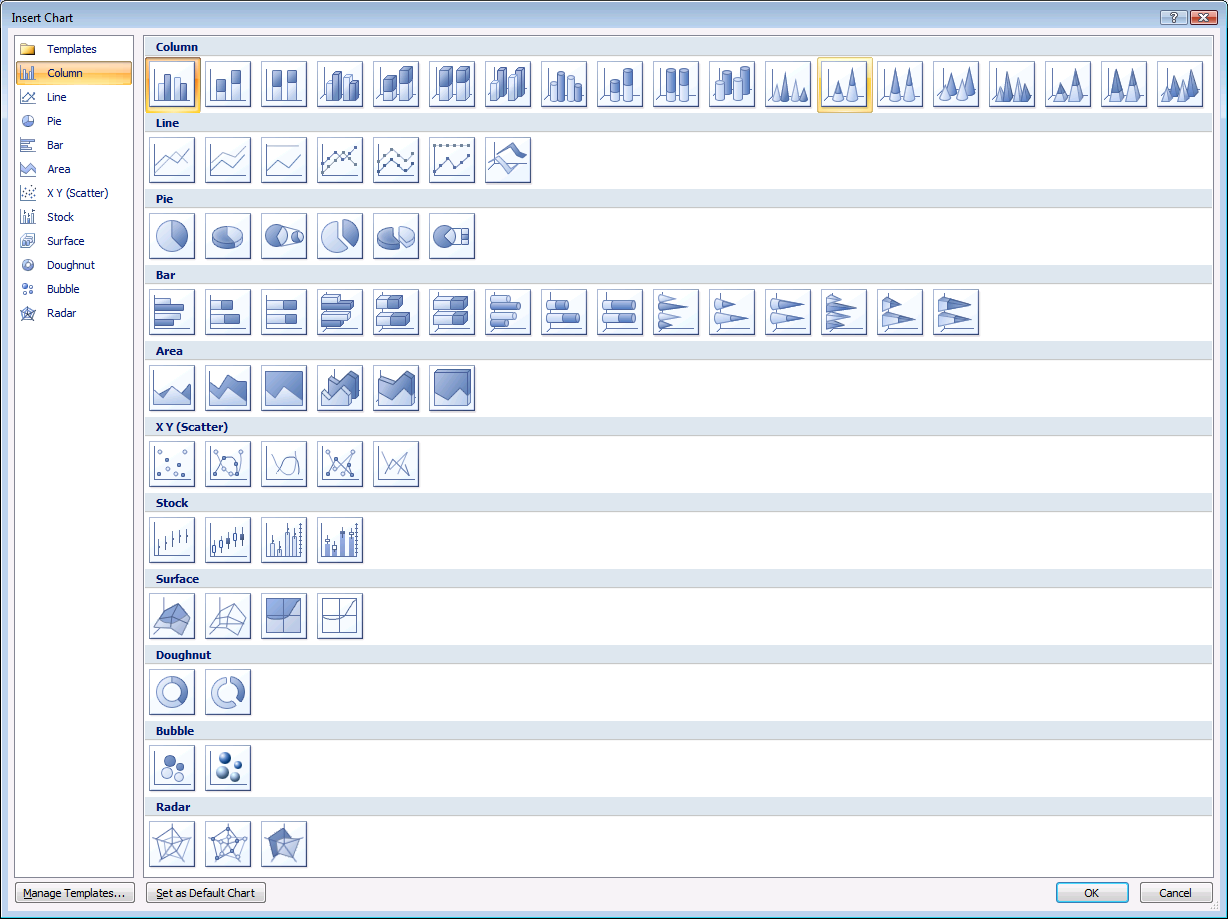 Problem:   No network chart in Excel
Excel .NetMap
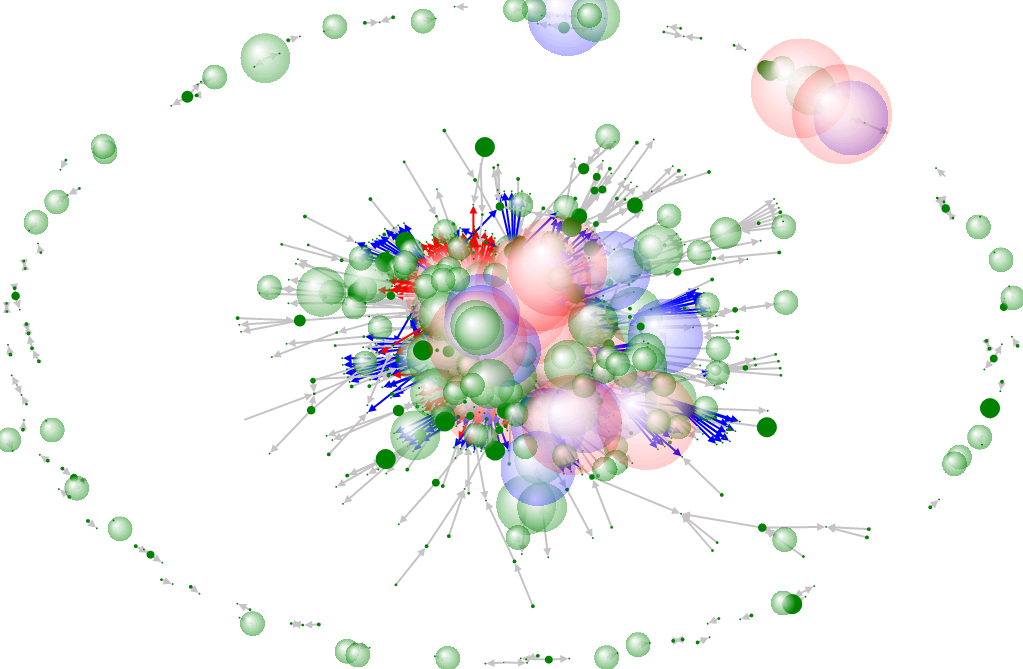 14
Add-in: http://cid-ae935b3cde8015dd.skydrive.live.com/browse.aspx/Excel%20.NetMap%20|5formerly%20C|3UNG|6%20drops
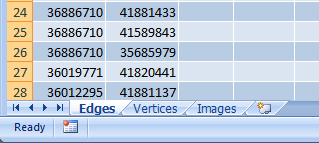 Excel .NetMap
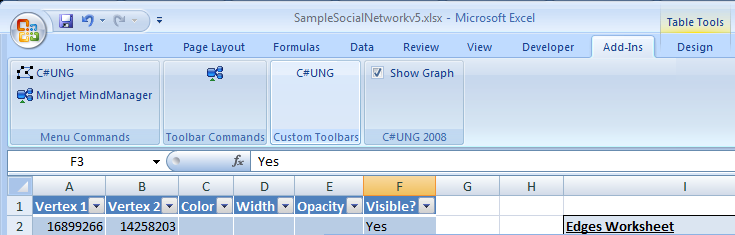 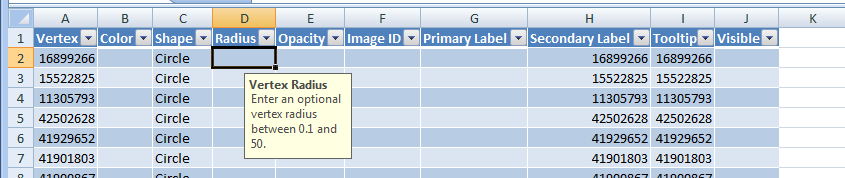 15
Add-in: http://cid-ae935b3cde8015dd.skydrive.live.com/browse.aspx/Excel%20.NetMap%20|5formerly%20C|3UNG|6%20drops
Excel .NetMap
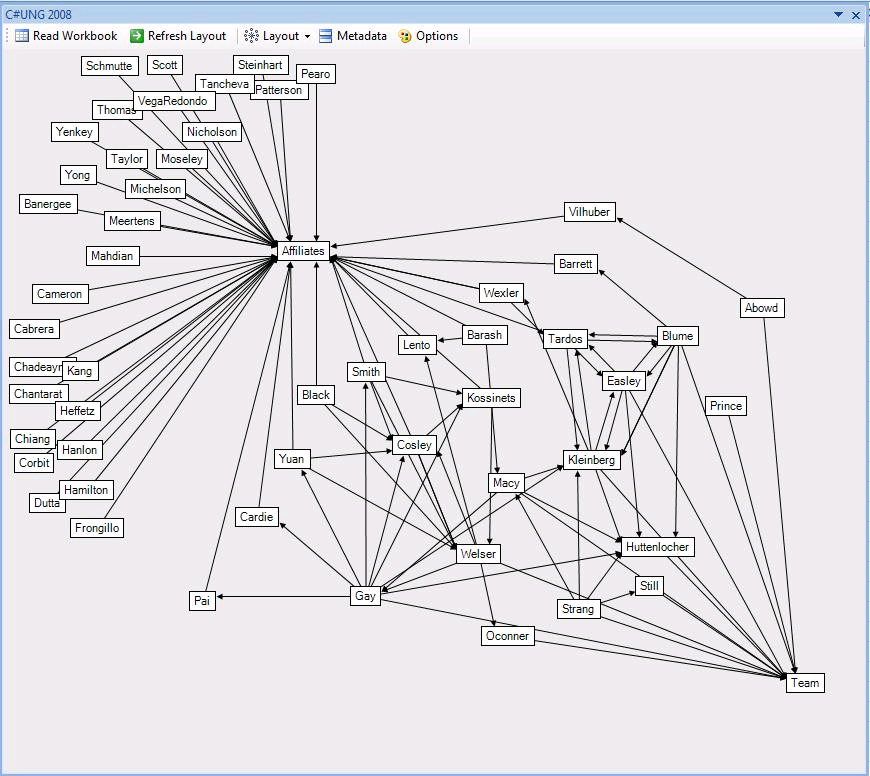 Add-in: http://www.codeplex.com/netmap
Marc’s Facebook Graph
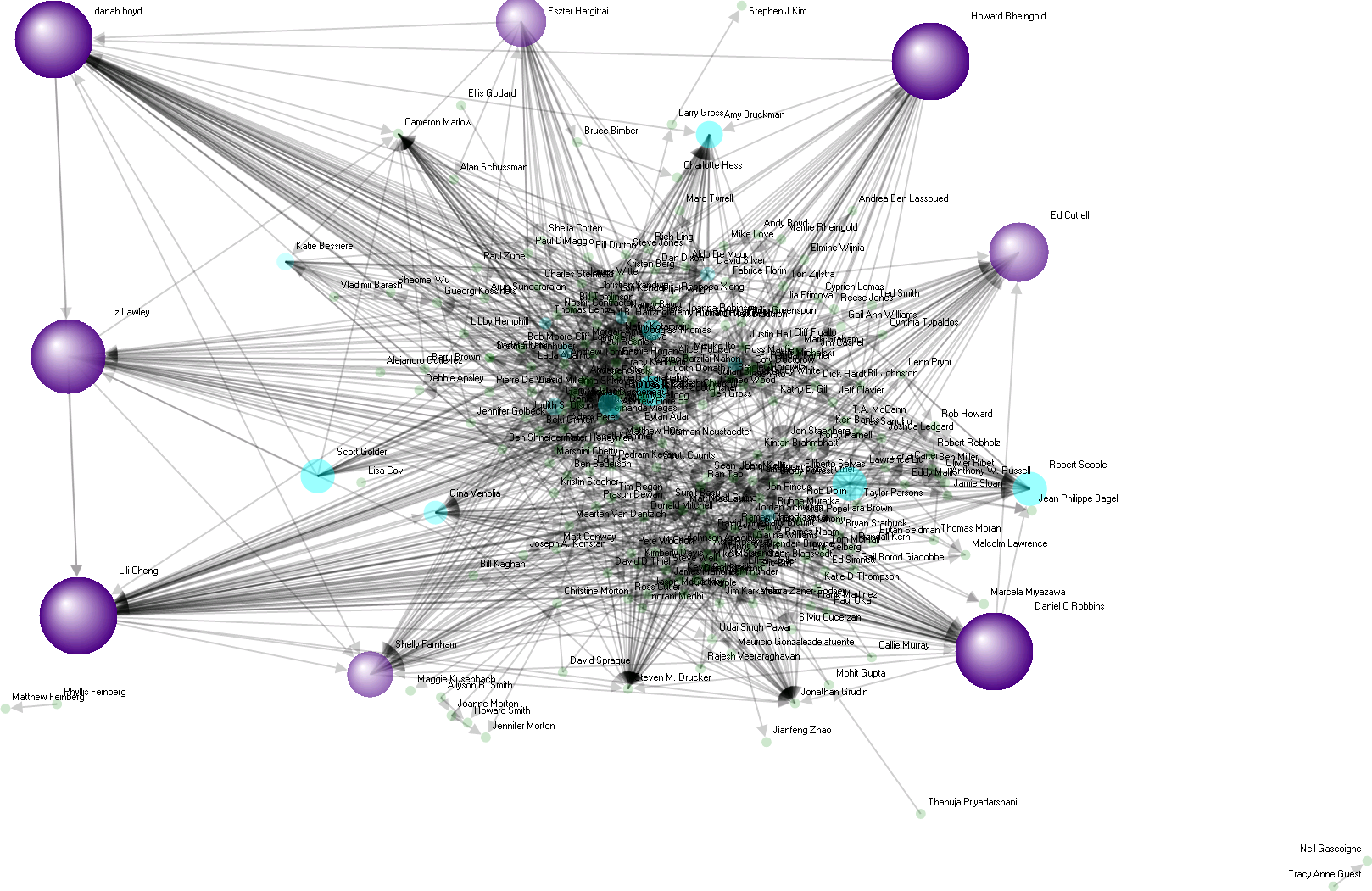 Personal email social networks
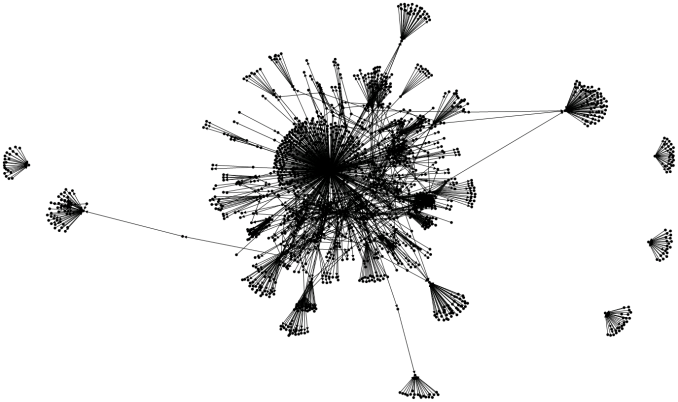 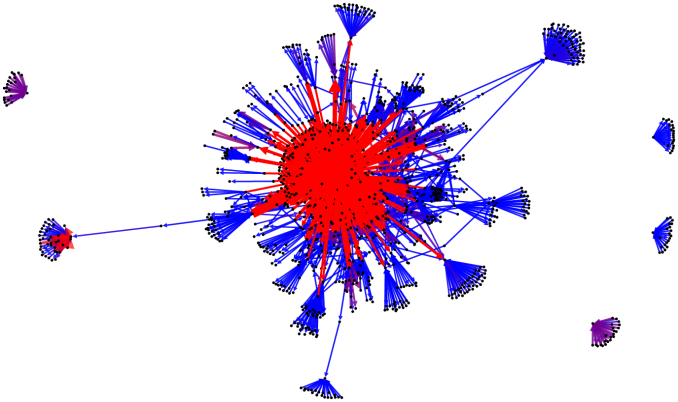 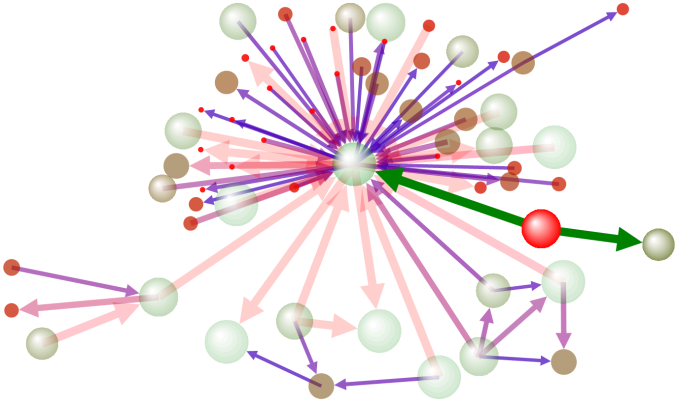 Strong-tie inner cores of email social networks
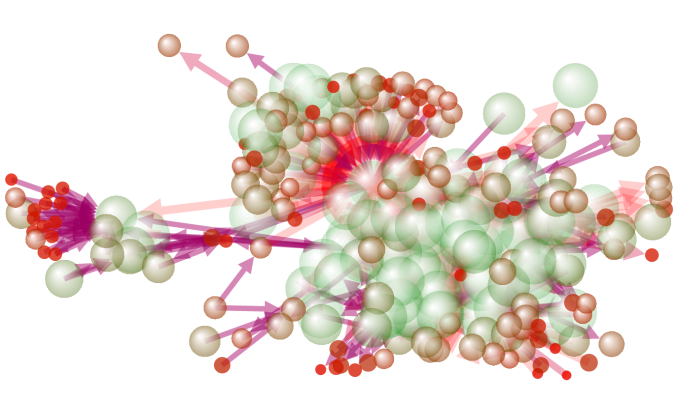 Email List social networks
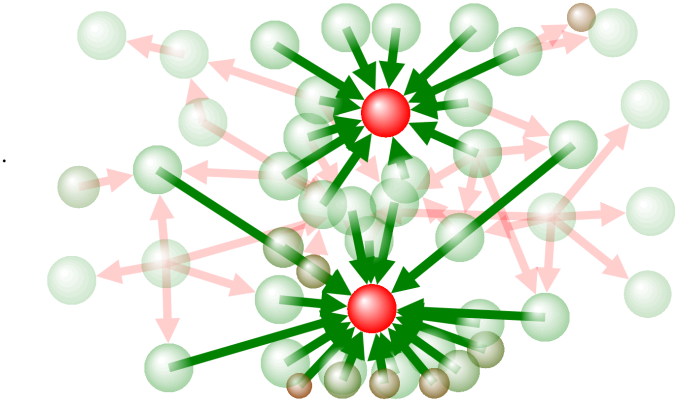 Strong Tie Core of an Email List
Goal: Make SNA easier
Existing Social Network Tools are challenging for many novice users
Tools like Excel are widely used
Leveraging a spreadsheet as a host for SNA lowers barriers to network data analysis and display
Social Network Science of ScienceStudy social network structure of email and web boards of different scientific communities
Sociologist

“What are the structures of communication in scientific discussions?”
User Experience Information Visualization

“What are the best UI/UX workflows for network analysis tools?”
Computer Scientist Algorithmicist for Social Network Measures

“What are the measures and algorithms needed for understanding networks?”
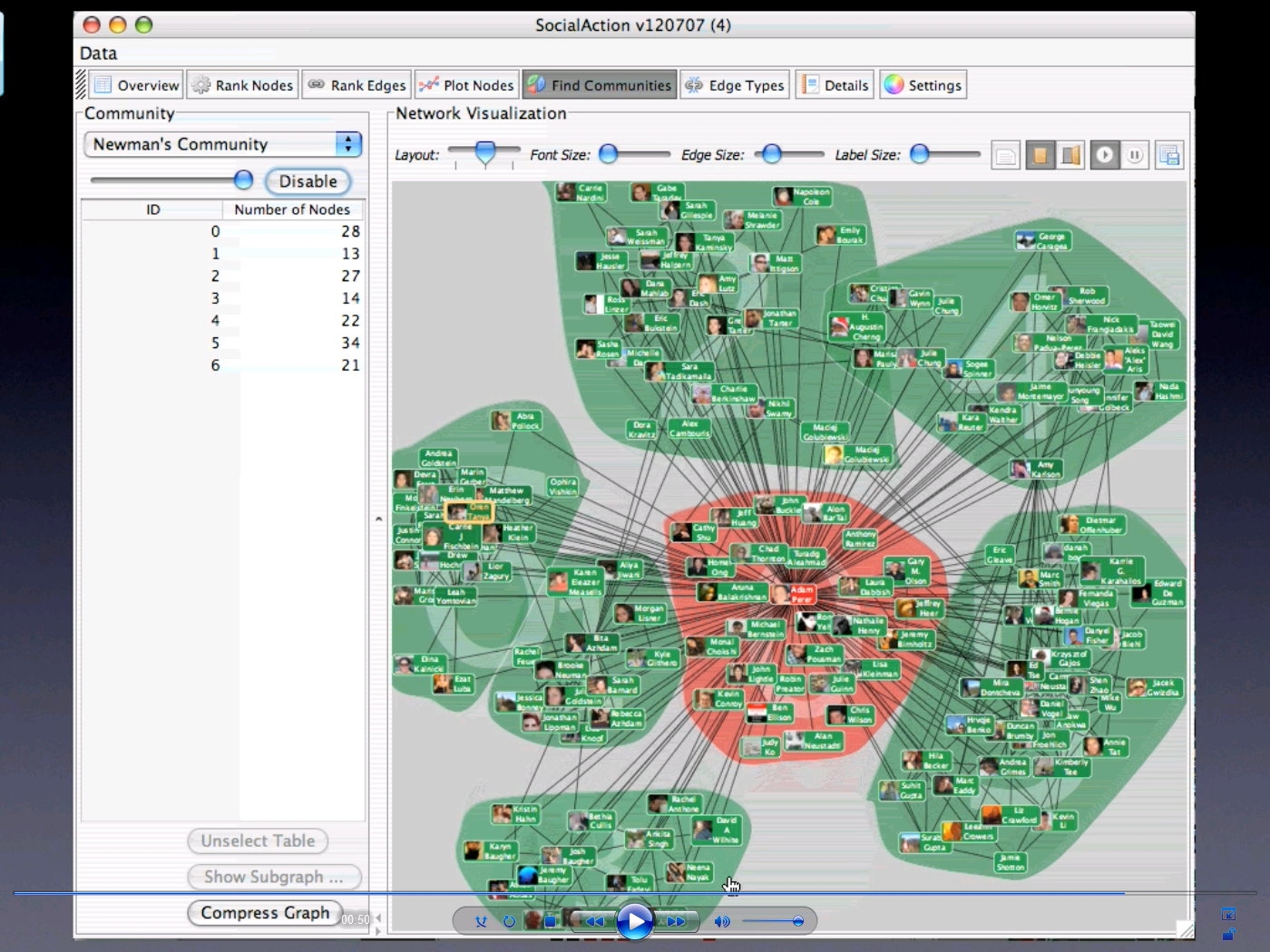 Social Action – Adam Perer
Social Network Tools for Excel(Excel) .NetMap
http://www.codeplex.com/netmap 
masmith@microsoft.com
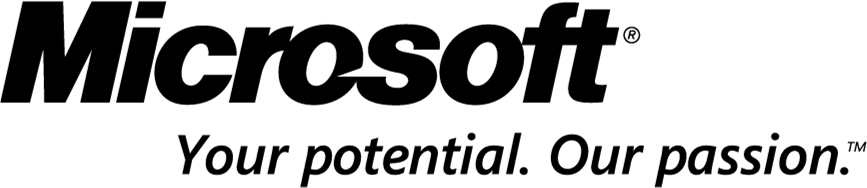 © 2008 Microsoft Corporation. All rights reserved. Microsoft, Windows, Windows Vista and other product names are or may be registered trademarks and/or trademarks in the U.S. and/or other countries. The information herein is for informational purposes only and represents the current view of Microsoft Corporation as of the date of this presentation.  Because Microsoft must respond to changing market conditions, it should not be interpreted to be a commitment on the part of Microsoft, and Microsoft cannot guarantee the accuracy of any information provided after the date of this presentation.  MICROSOFT MAKES NO WARRANTIES, EXPRESS, IMPLIED OR STATUTORY, AS TO THE INFORMATION IN THIS PRESENTATION.